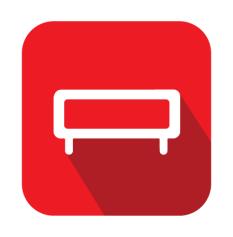 OUTDOOR
Porto Alegre/RS
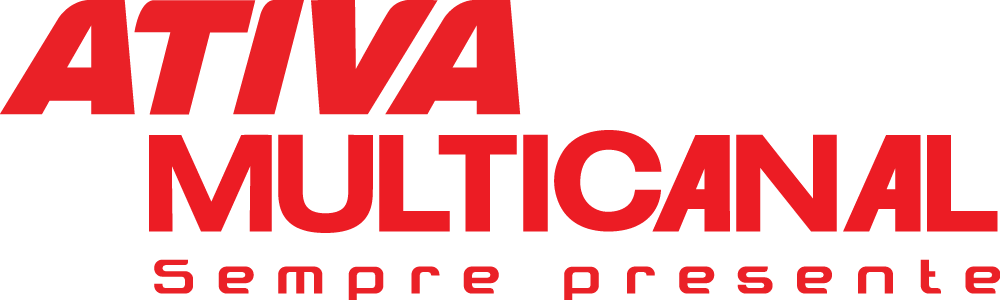 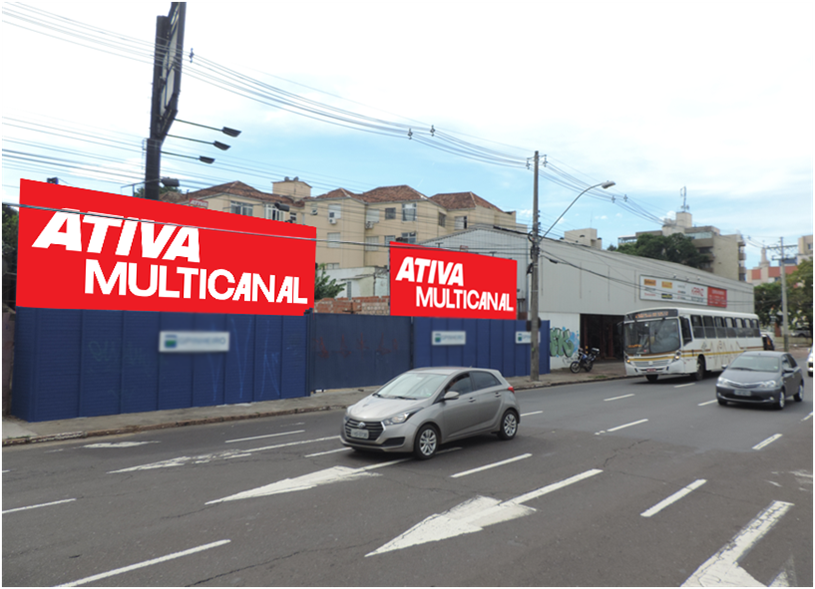 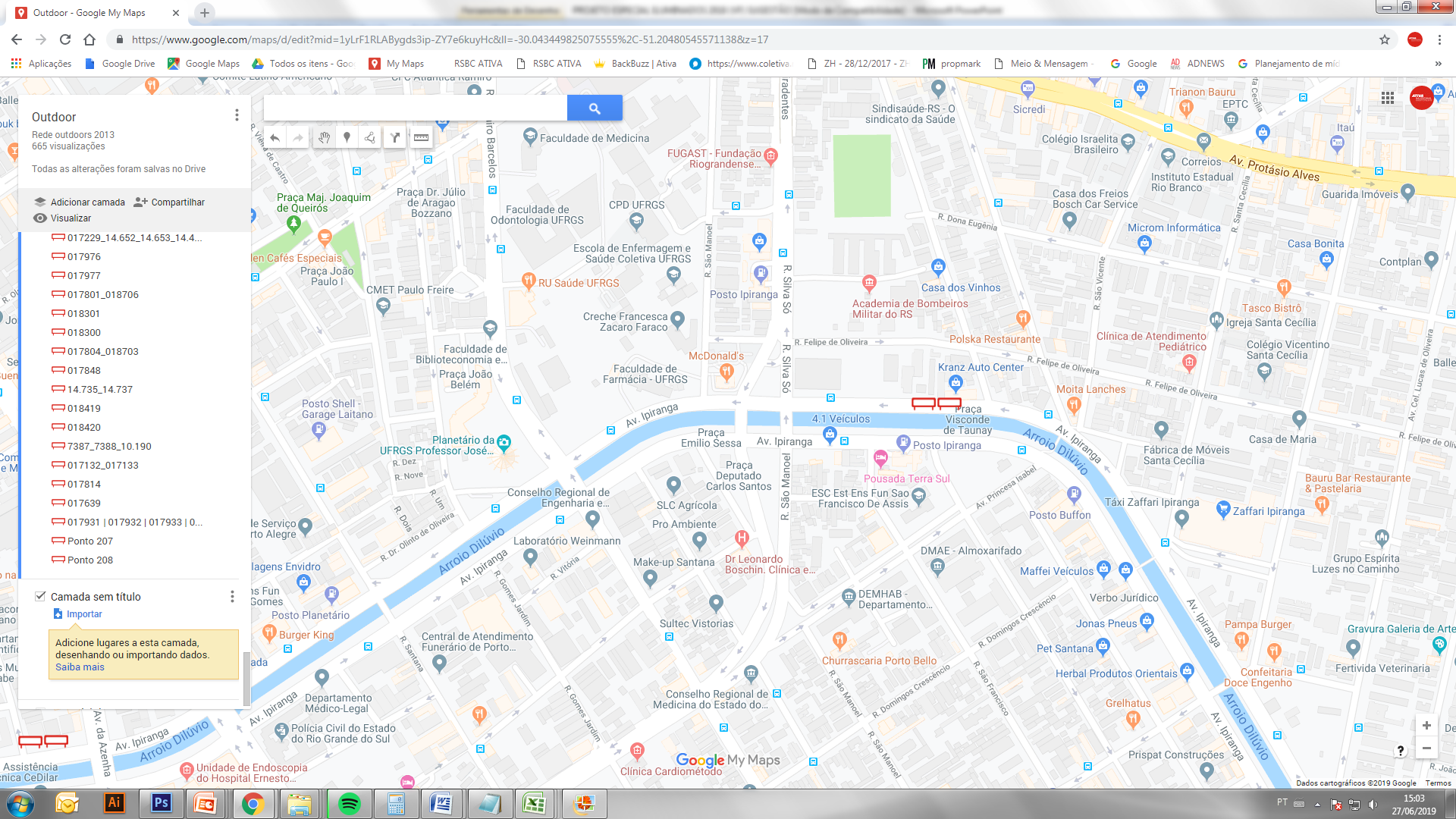 Av. Ipiranga, 2500, ao lado do Ginásio da Brigada Militar, próx. à esq. Av. Silva Só / face Av. Ipiranga

Bairro: Santa Cecília
Formato: 9 x 3 m

Número/disposição da(s) tabuleta(s)
10.642 | 10.643
REFERÊNCIAS
 Ginásio da Brigada Militar
 Caminho para Hospital de Clínicas de Porto Alegre
 Hospital Ernesto Dornelles
POTENCIAL DE IMPACTOS MENSAIS: 12.818.354*
*EPTC (2014)